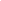 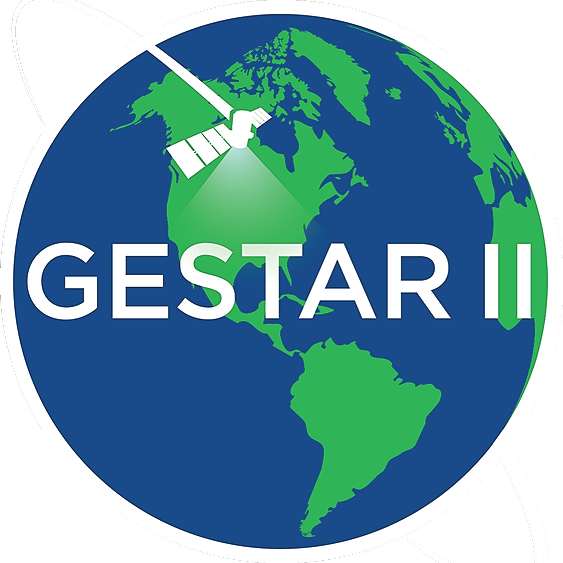 GES Seminar: GESTARII (Goddard Earth Science Technology and Research) 
E-lighting Presentations – Fall 2023 (November 29 at noon)
https://umbc.webex.com/umbc/j.php?MTID=mc3fe400cbb7090fbc01957b8c51cde65
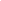 The Plankton, Aerosol, Clouds, Ocean Ecosystems mission: NASA’s next advanced imaging of Earth from space
Lorraine Remer

Influence of Baltimore Urban Area on Chesapeake Bay Water Quality 
Amita Mehta

Combining Field Proximal and Space-borne Reflectance Time Series for Evaluation of Canopy Function at SERC
Petya Campbell
Observing 20 years of Tundra Change
Fred Huemmrich

Changes at the Zachariæ Isstrøm Front, North East Greenland, Summer of 2023Christopher Shuman

The Chesapeake Bay Tower WATERHYPERNET Station
Kevin Turpie

Radar Snowfall Estimate in New England
Ali Tokay